Bericht Jugendsportwart
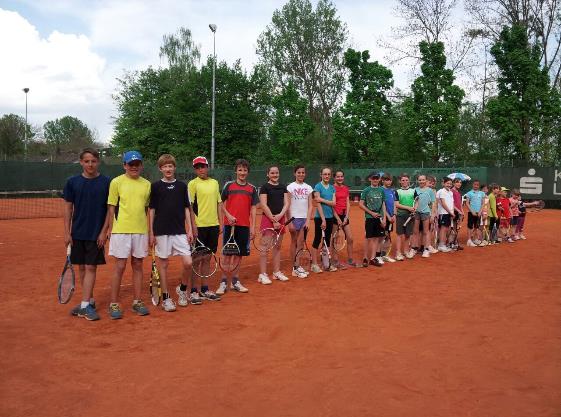 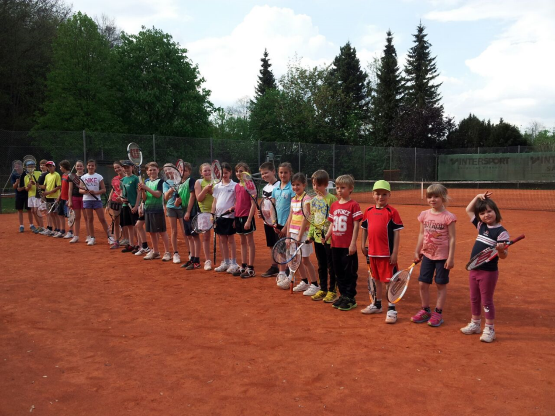 Sportlerehrung
musste leider auch 2021 coronabedingt ausfallen…
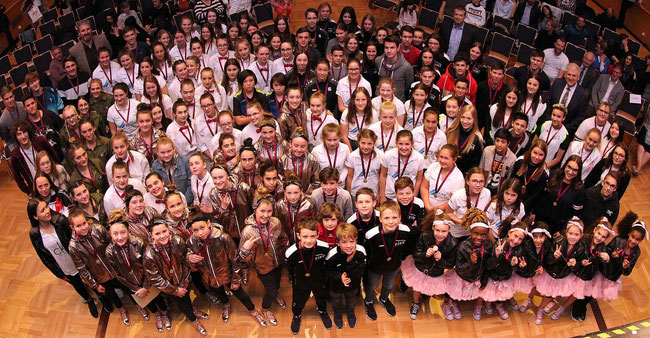 Sportlerehrung
Leni Faeseler
    1. Platz Juniorinnen U12 (TC Lauffen)                                                  
    2. Platz Württ. Bezirksvergleich U12 (Bezirk A)      
                           
Lilly Bomberg
    1. Platz Stadtmeisterschaft Juniorinnen U12       
              
Lucas Engelhard
    1. Platz Stadtmeisterschaft Junioren U15
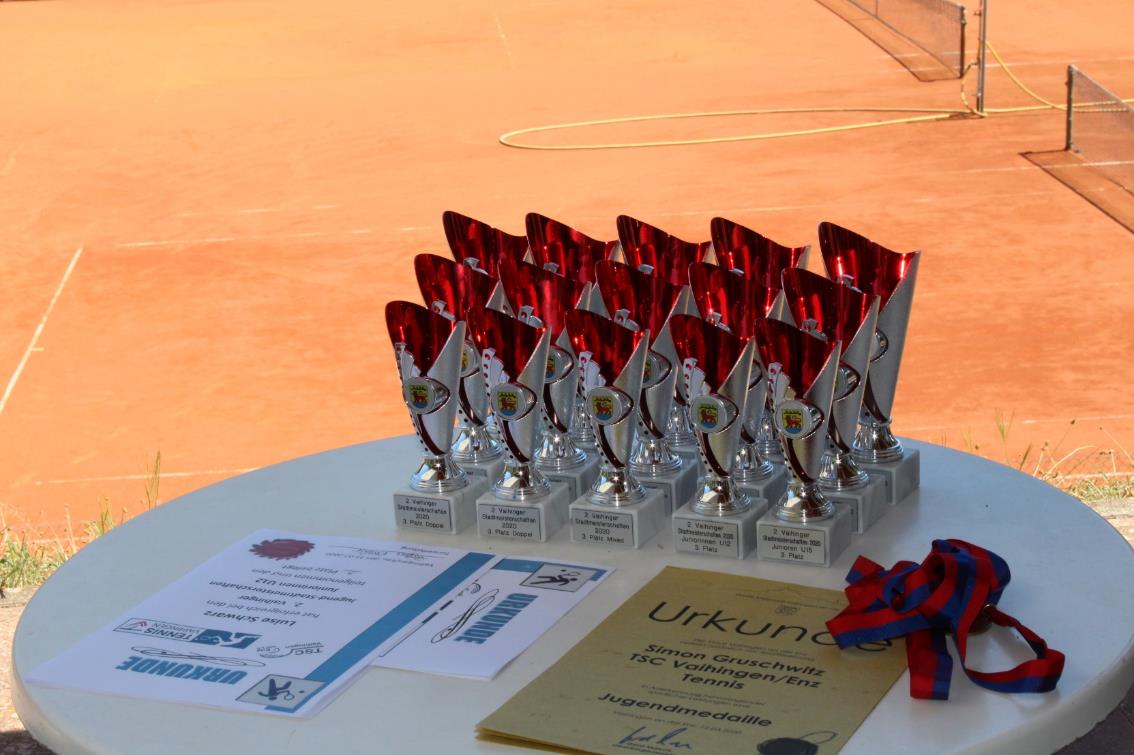 Sportlerehrung
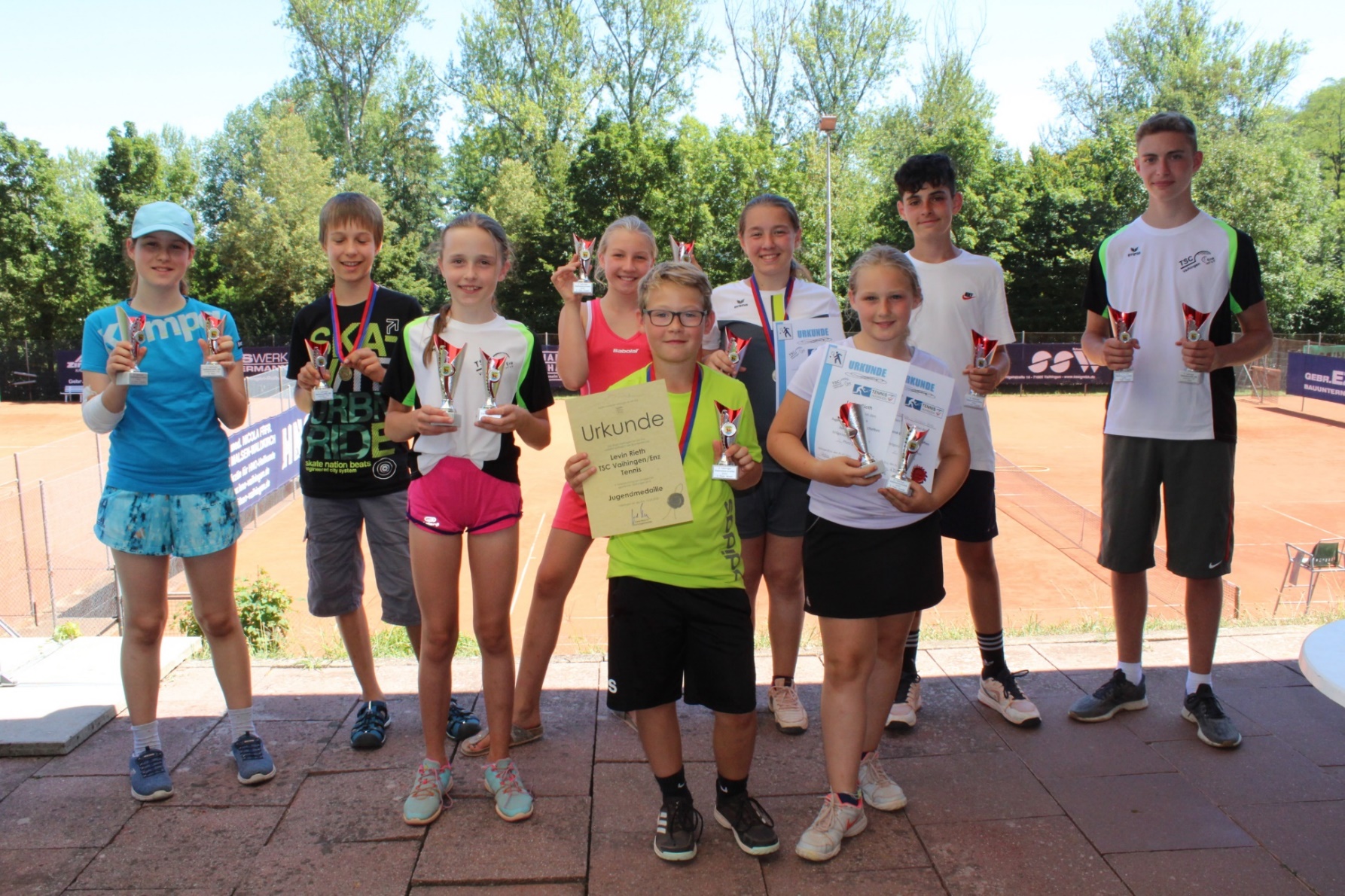 Tennistag im Rahmen des Sportcamps
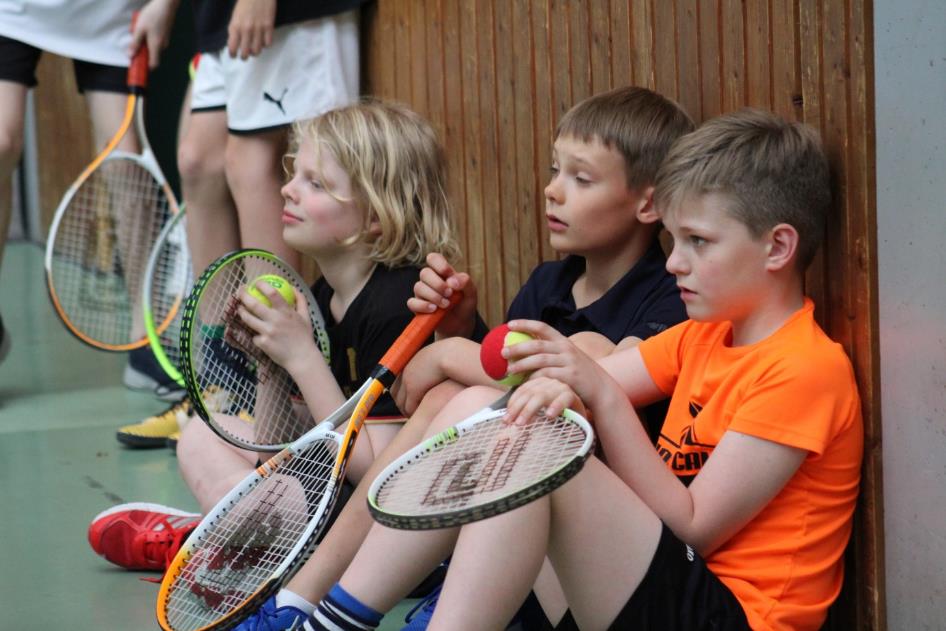 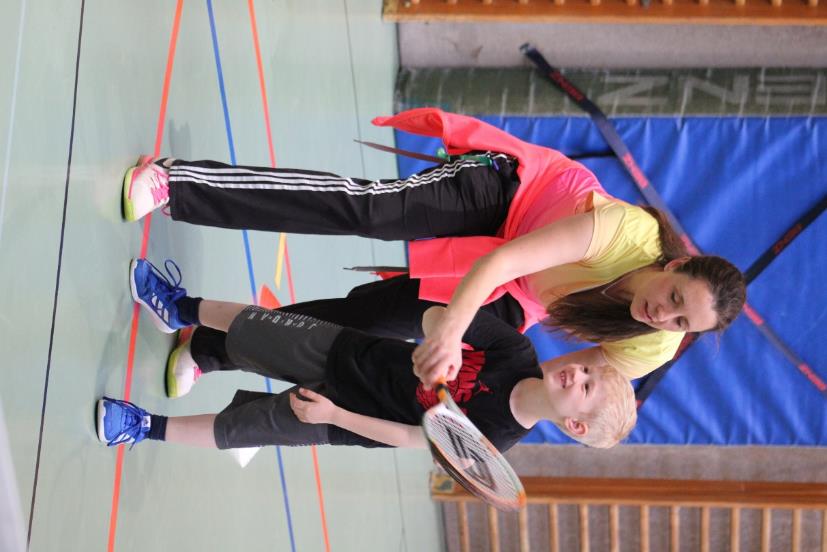 abgesagt
WTB-Mobil
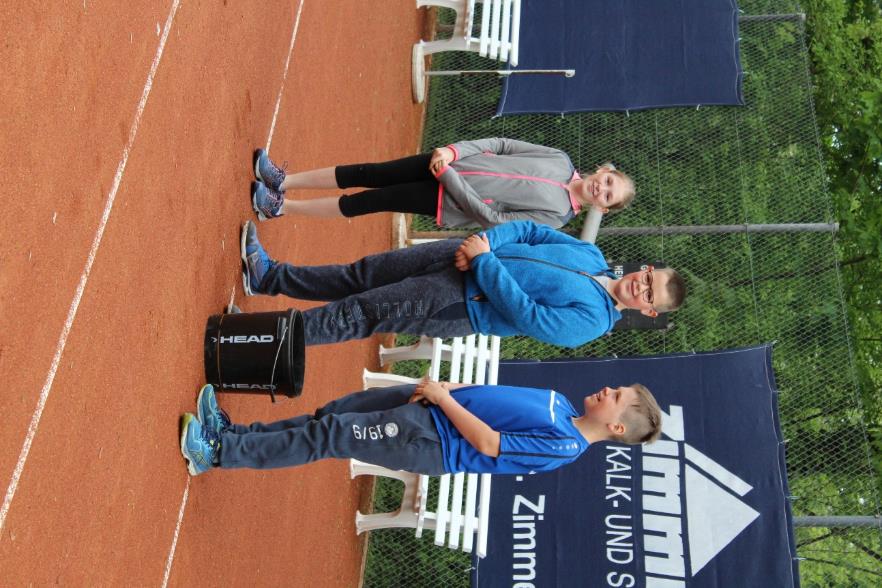 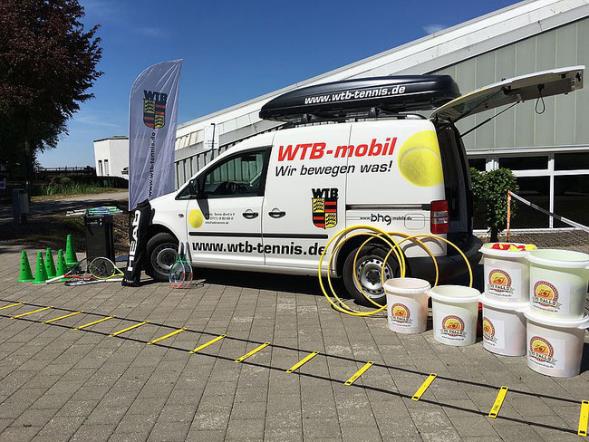 abgesagt
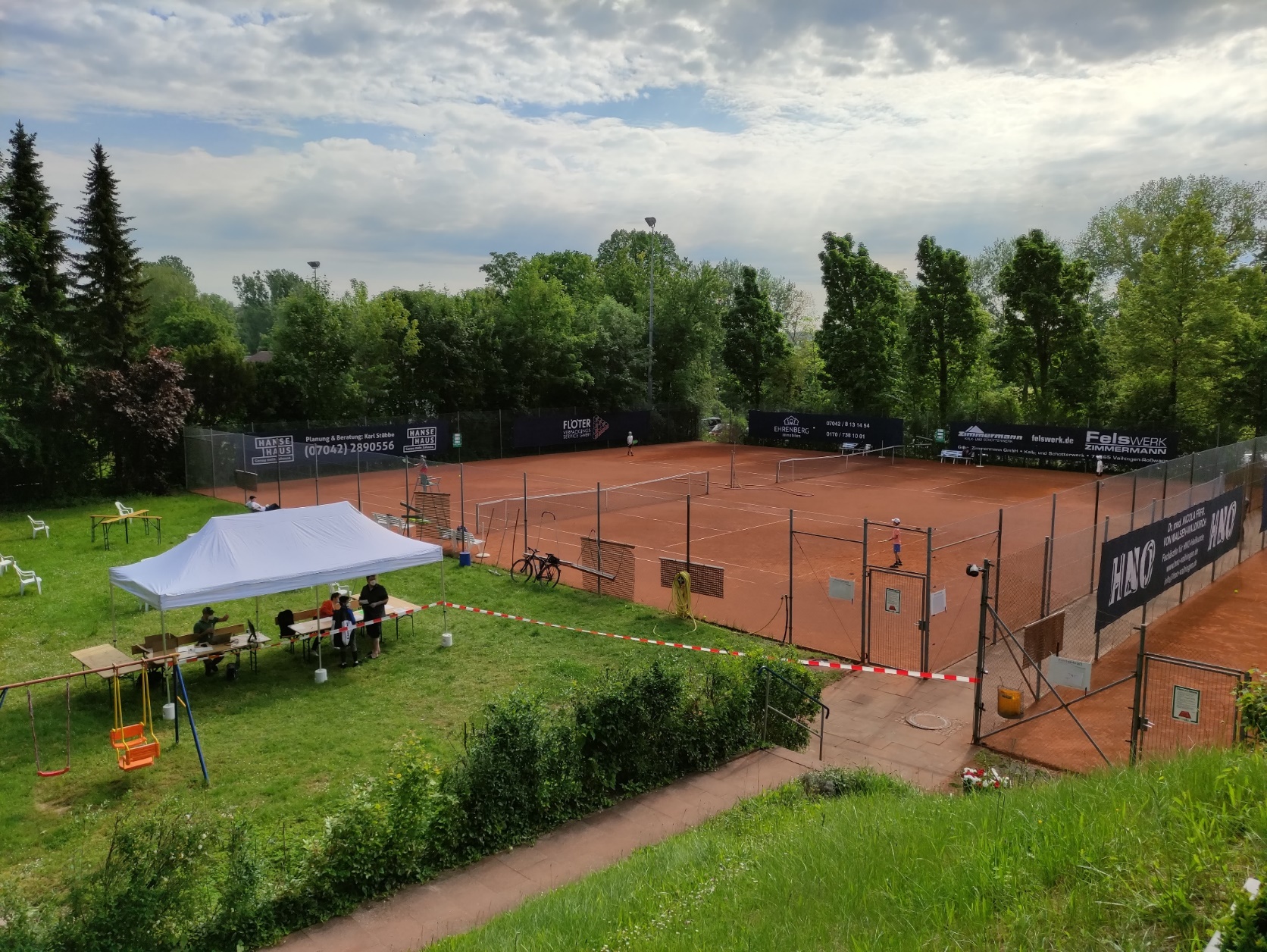 Löwenpokal 
U12-U18
Coronakonforme Turnierdurchführung
Löwenpokal U12-U18
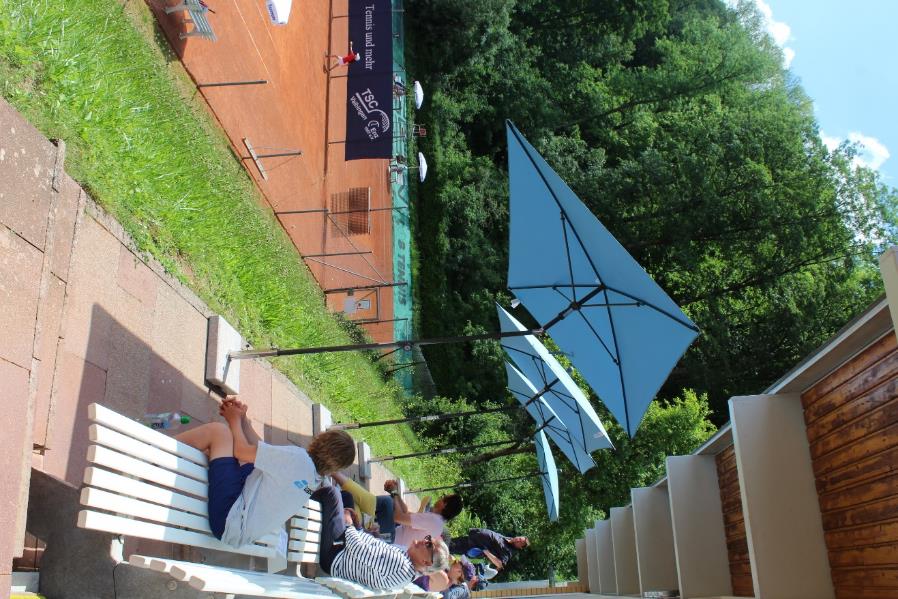 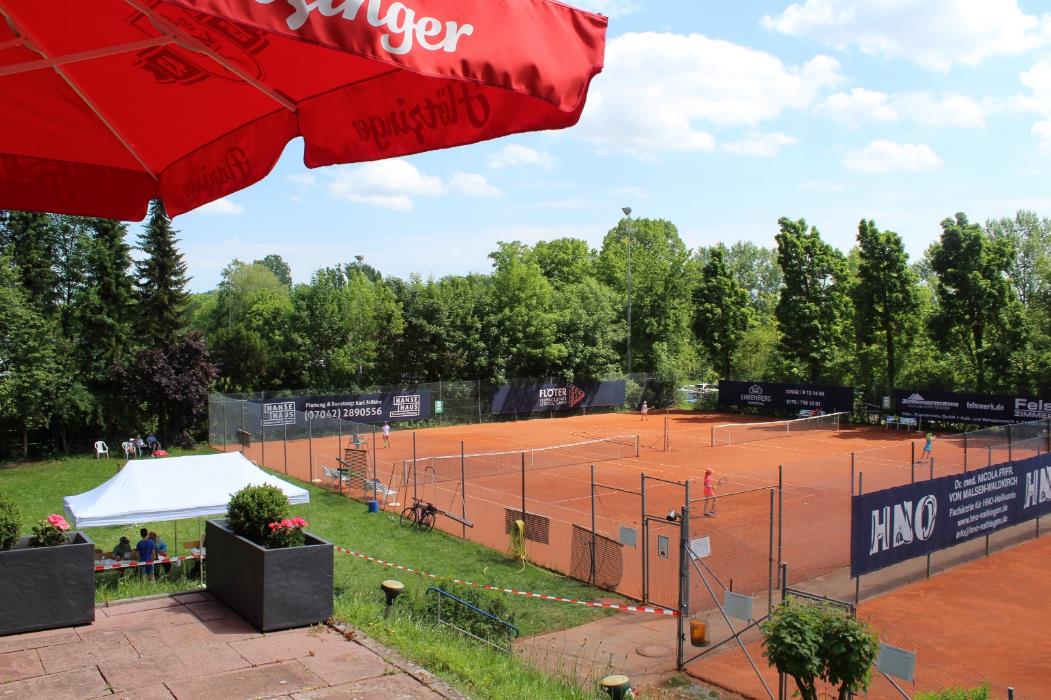 Löwenpokal U12-U18
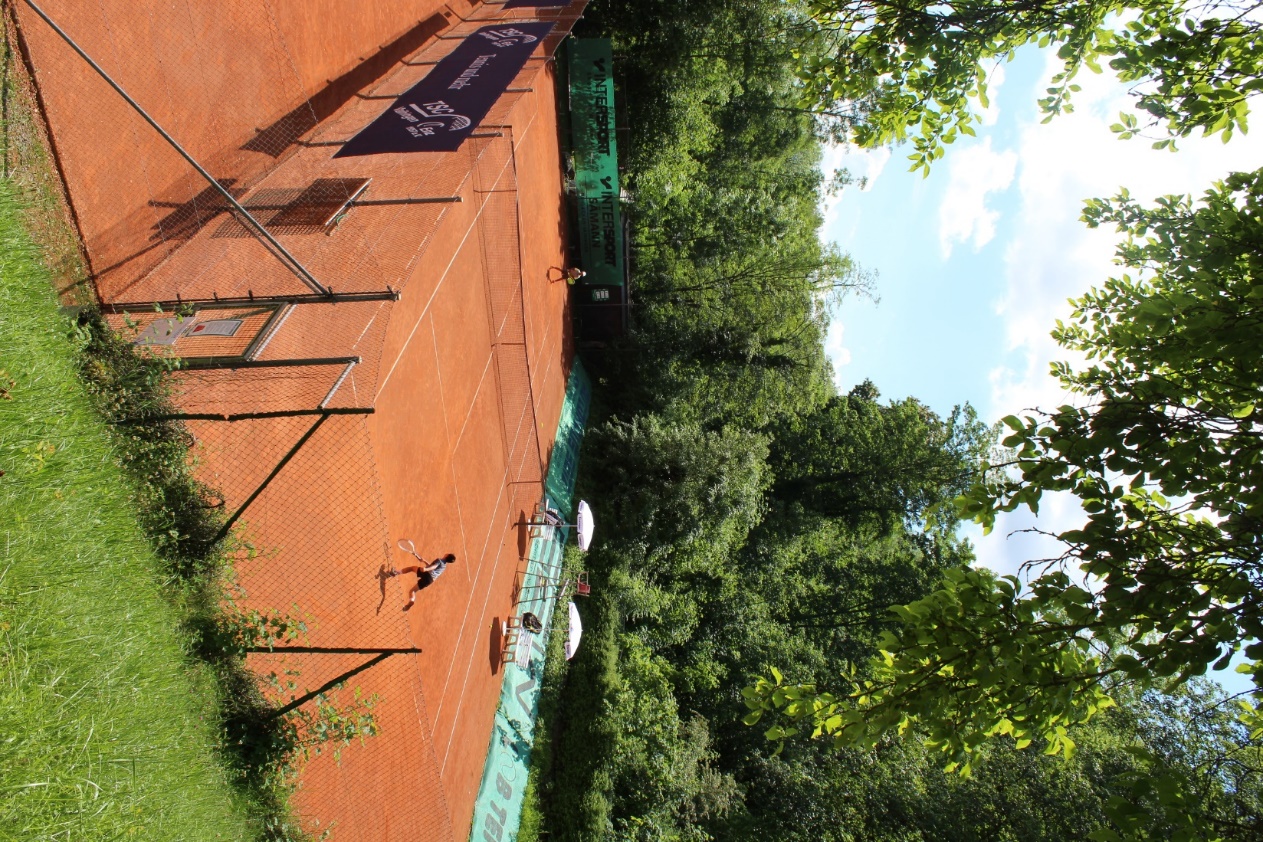 Trotz vieler Regenunterbrechungen 
ein voller Erfolg!

Wir freuen uns auf eine Neuauflage
in 2022!
Rückblick Verbandsrunde 2021
Im Rahmen der Spielgemeinschaft mit der TG Vaihingen waren wir 2021 mit folgenden Mannschaften am Start:
			
Juniorinnen U18
		
Junioren U18

Trotz der Coronapandemie konnten die Spiele alle planmäßig stattfinden, lediglich der Start wurde auf nach den Pfingstferien gelegt.
Juniorinnen U18
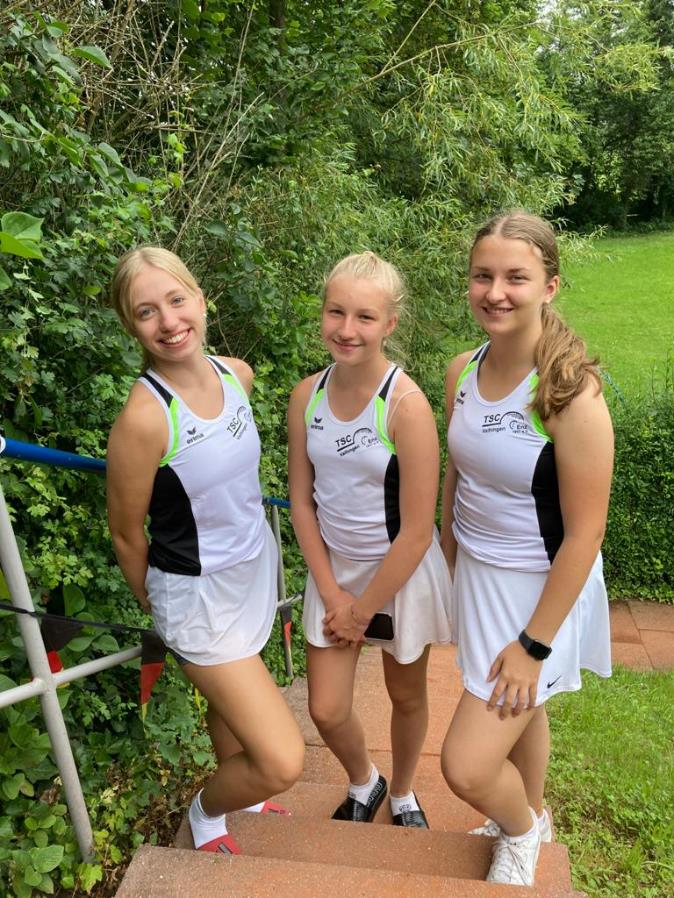 Es haben gespielt: 	

Lena Schiller, Vanessa Böhm,
Rebecca Krüger, Caroline Lanz, 
Anouk Frantz, Lilly Engel, 
Cara + Lena Eppinger
Juniorinnen U18
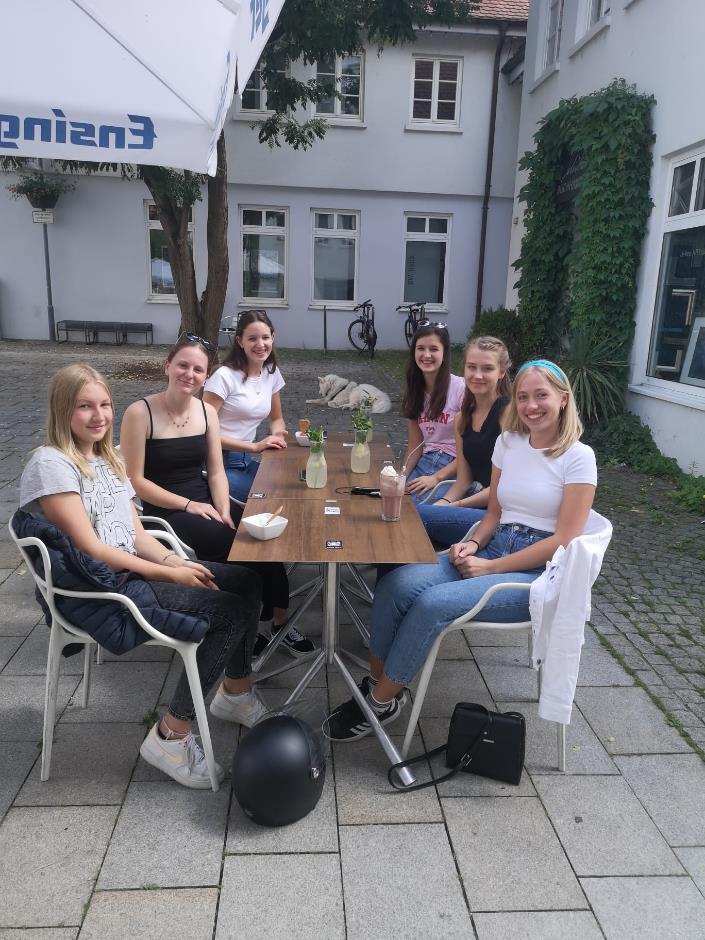 Zum Abschluss gab es dann noch 
ein gemeinsames Eisessen im Eiscafé Bacio
Junioren U18
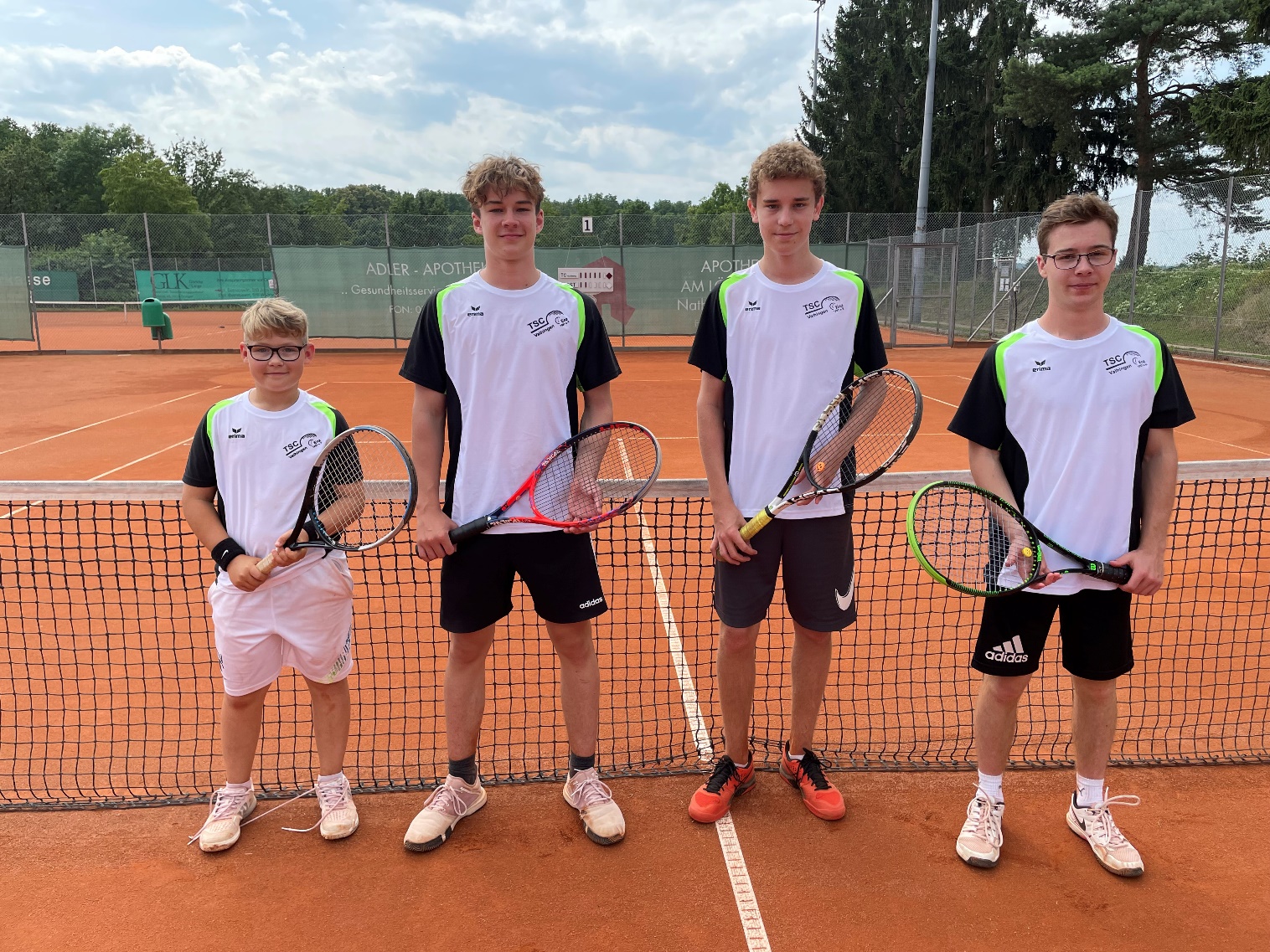 Es haben gespielt:    	

Lucas Engelhard, Luca Missbach, Robin Geyer, Mika Frantz, Tom van Keulen, Simon Wawrzyniak, Kai Zoller, Levin Rieth
Junioren 
U18
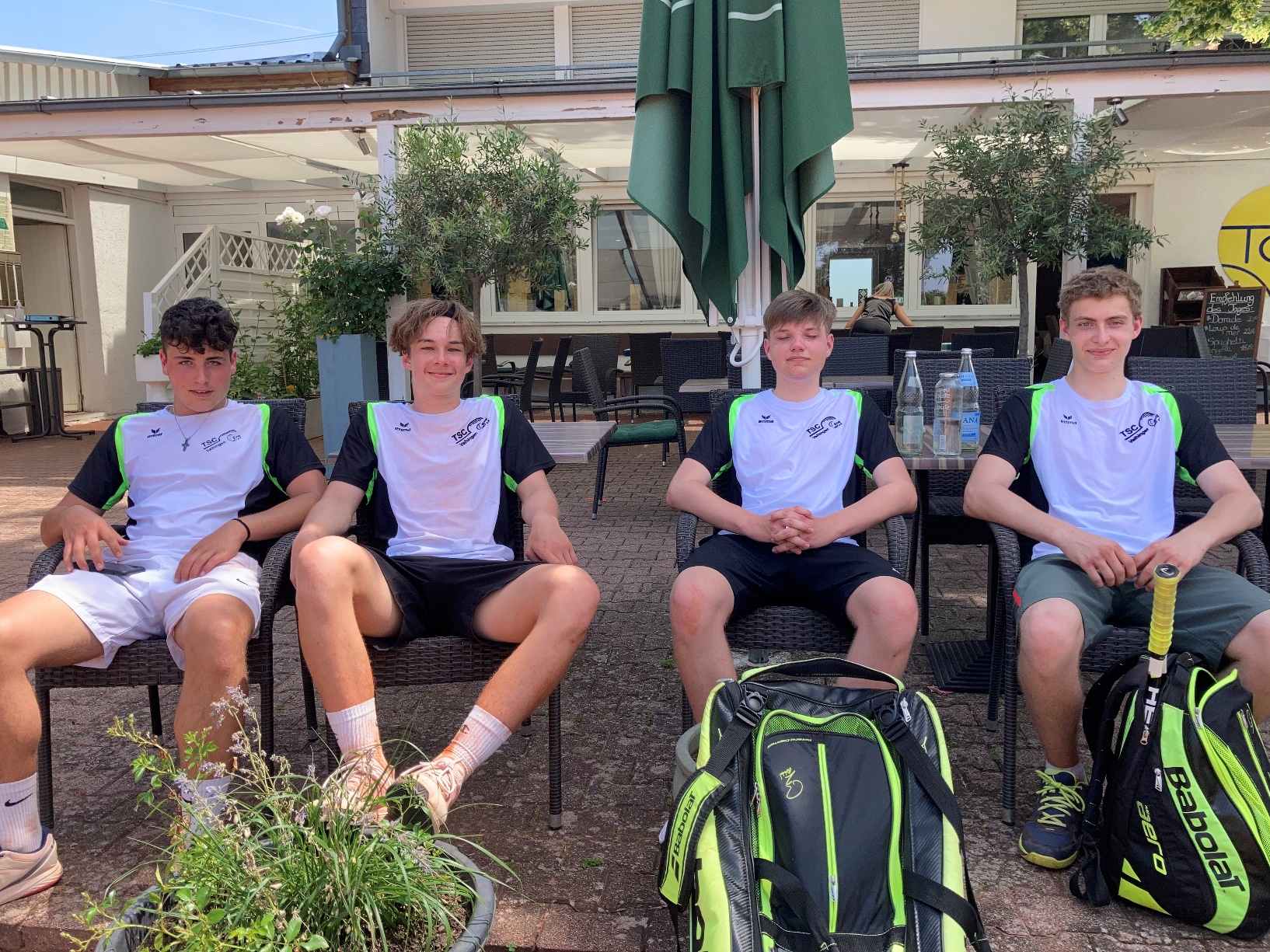 Auch ohne Eis gechillt 
Jugendturnier
U10-U13
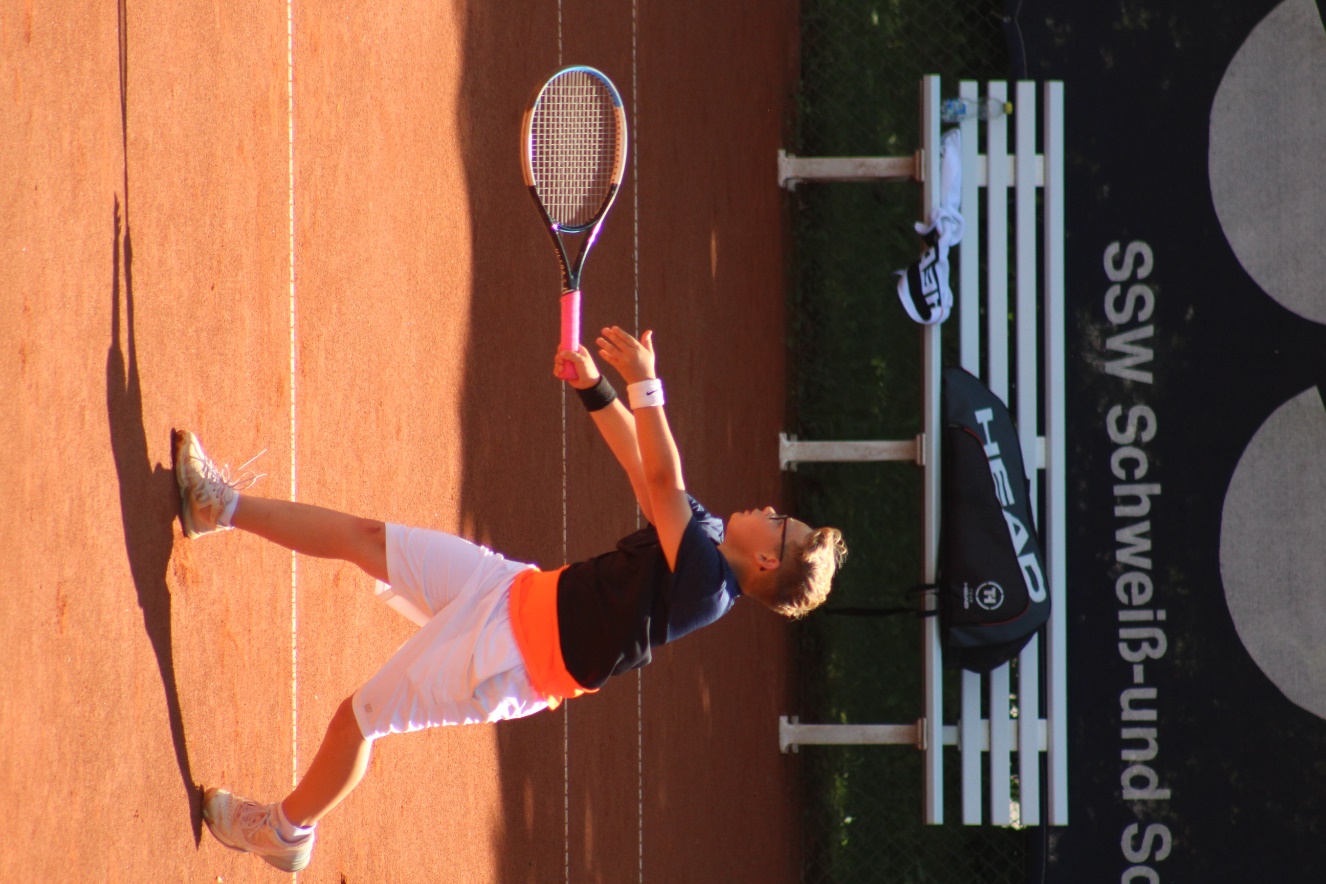 2. Platz U12m
Levin Rieth
Jugendturnier
U10-U12
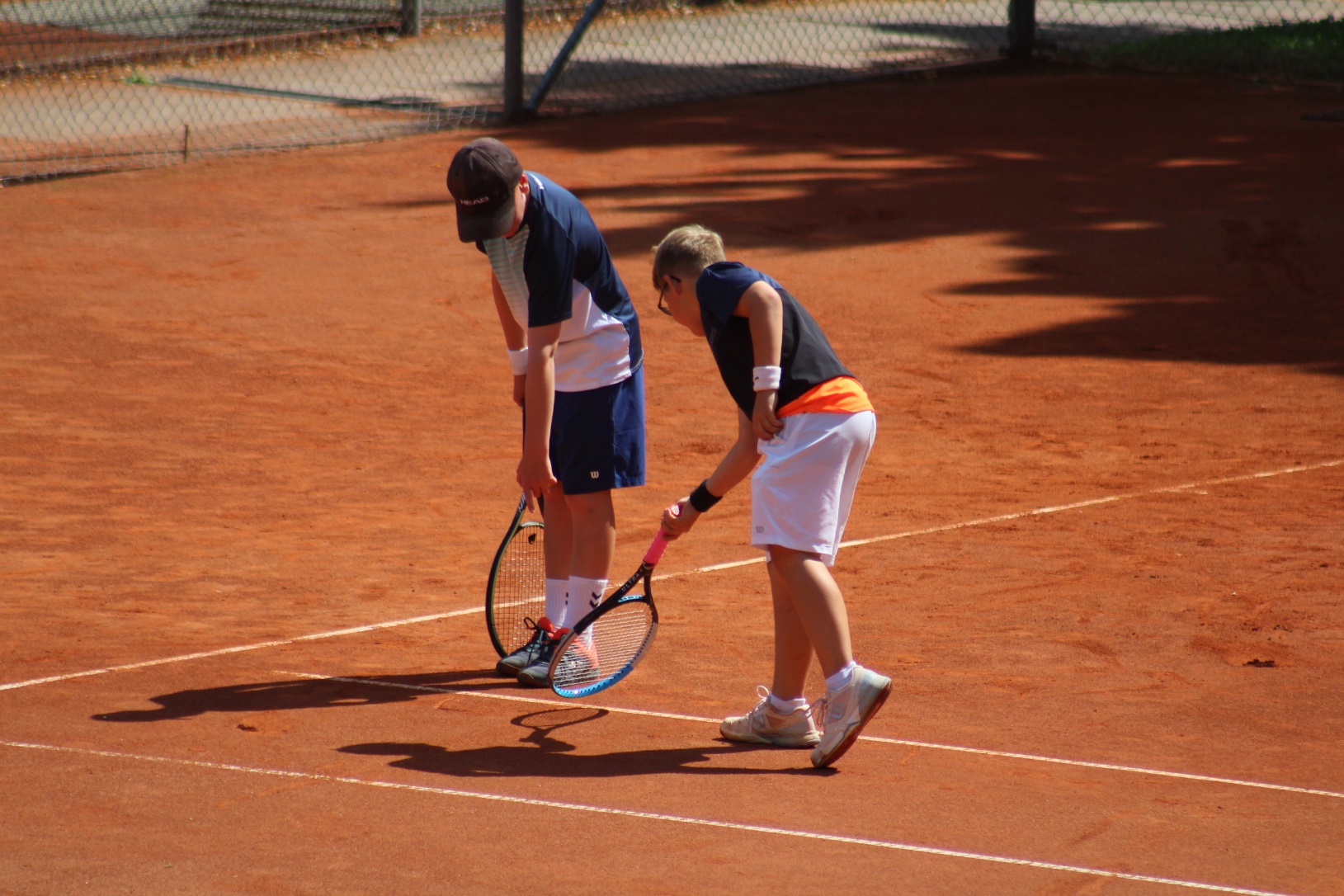 Einsatz für den OSR?
Jugendturnier
U10-U12
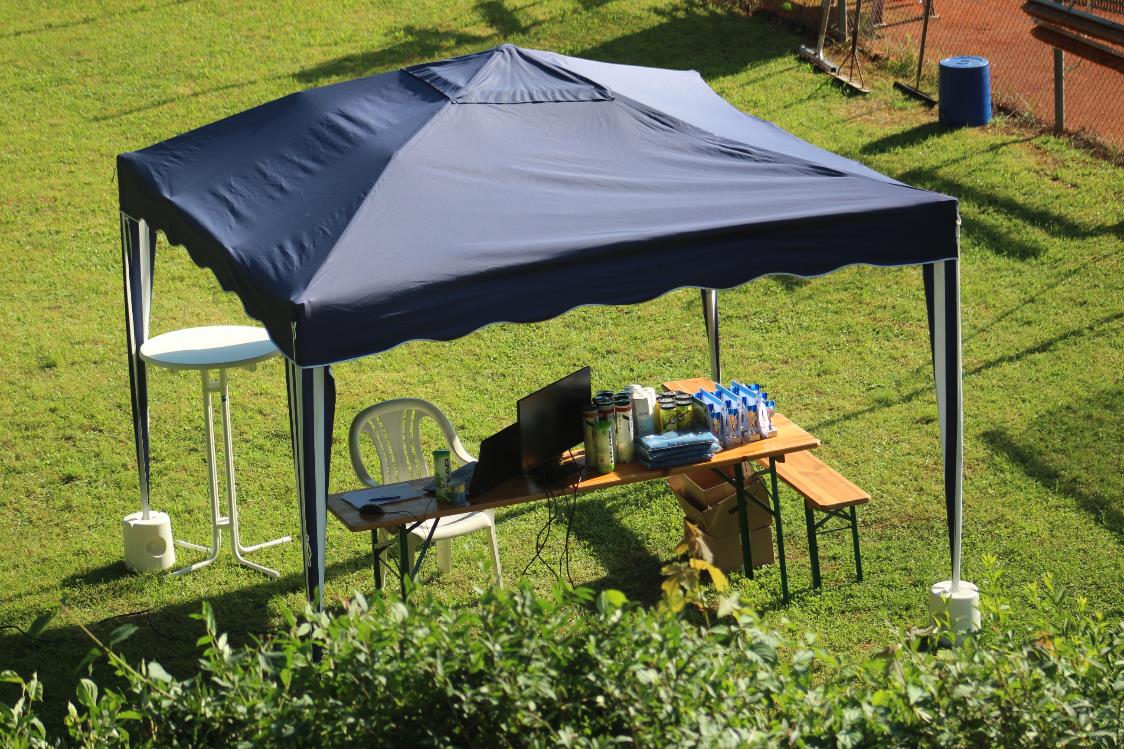 Turnierbüro 
   – mal anders
Tenniscamp in den Sommerferien
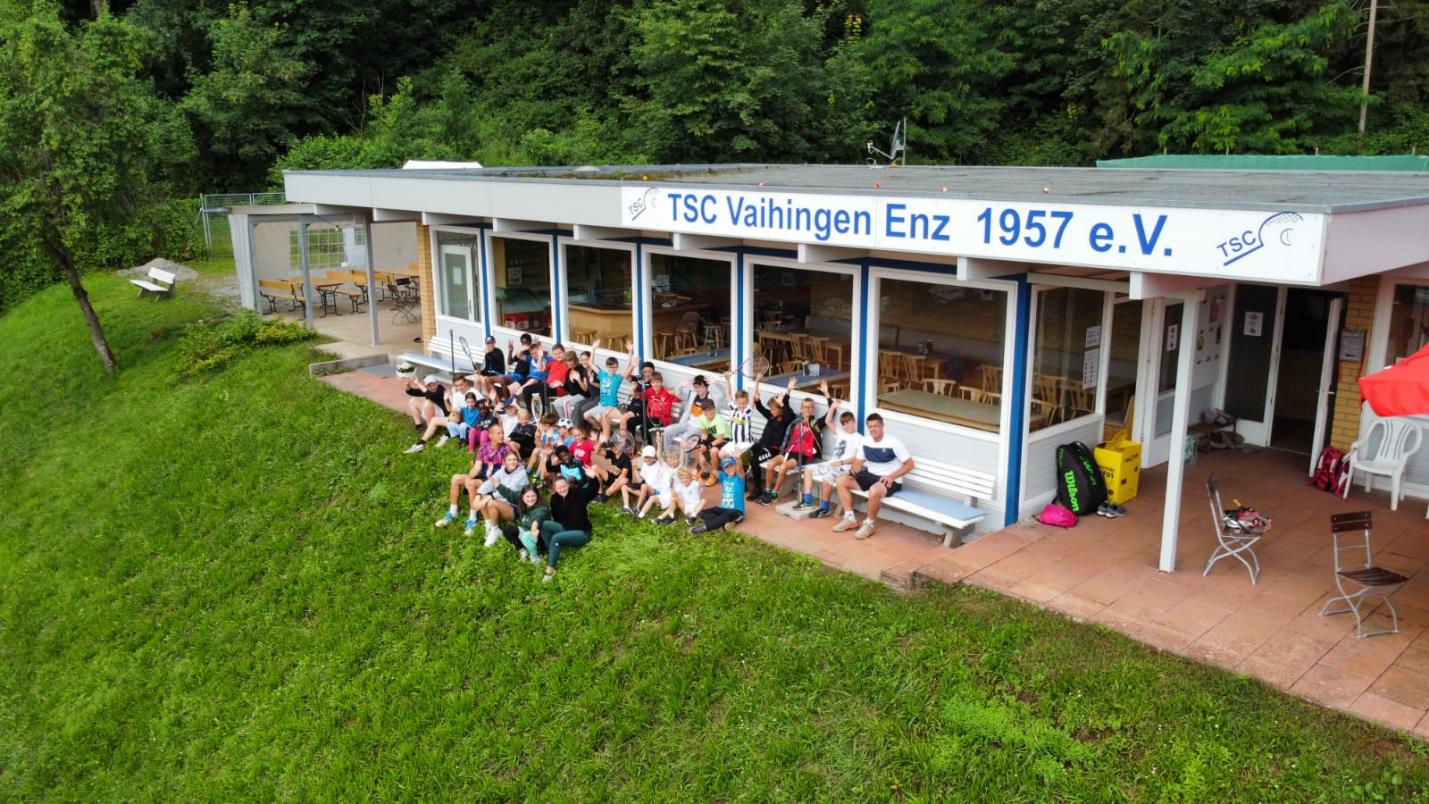 Tenniscamp in den Sommerferien
Fast 40 Teilnehmer bei
beiden Camps
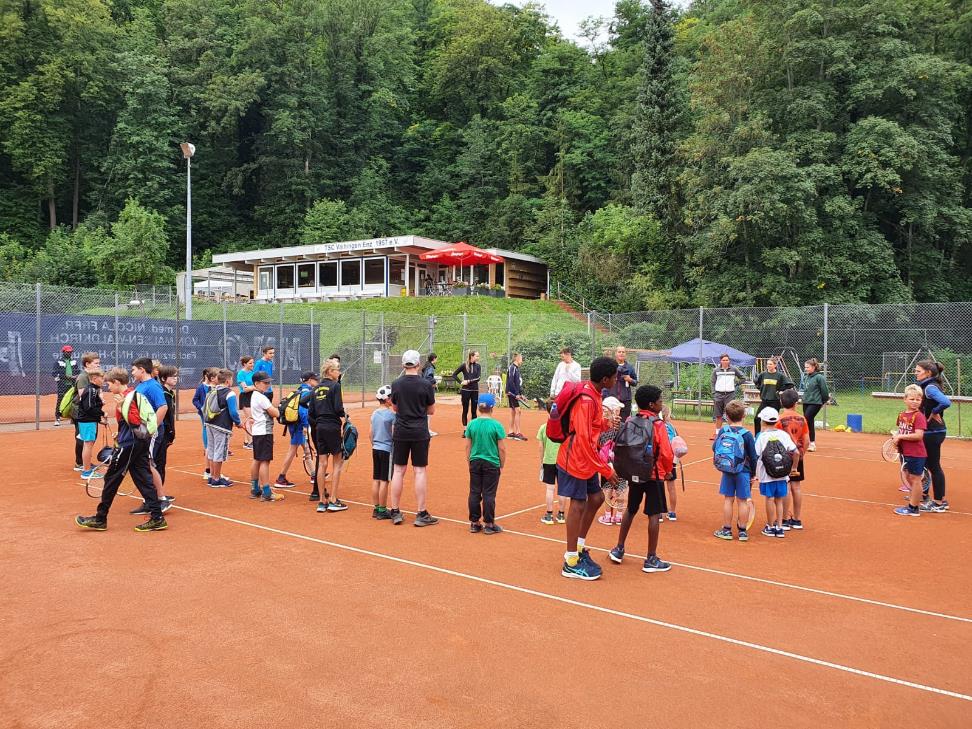 Neue Trainingsgruppen für den Winter
Ein toller Erfolg!
Tenniscamp in den Sommerferien
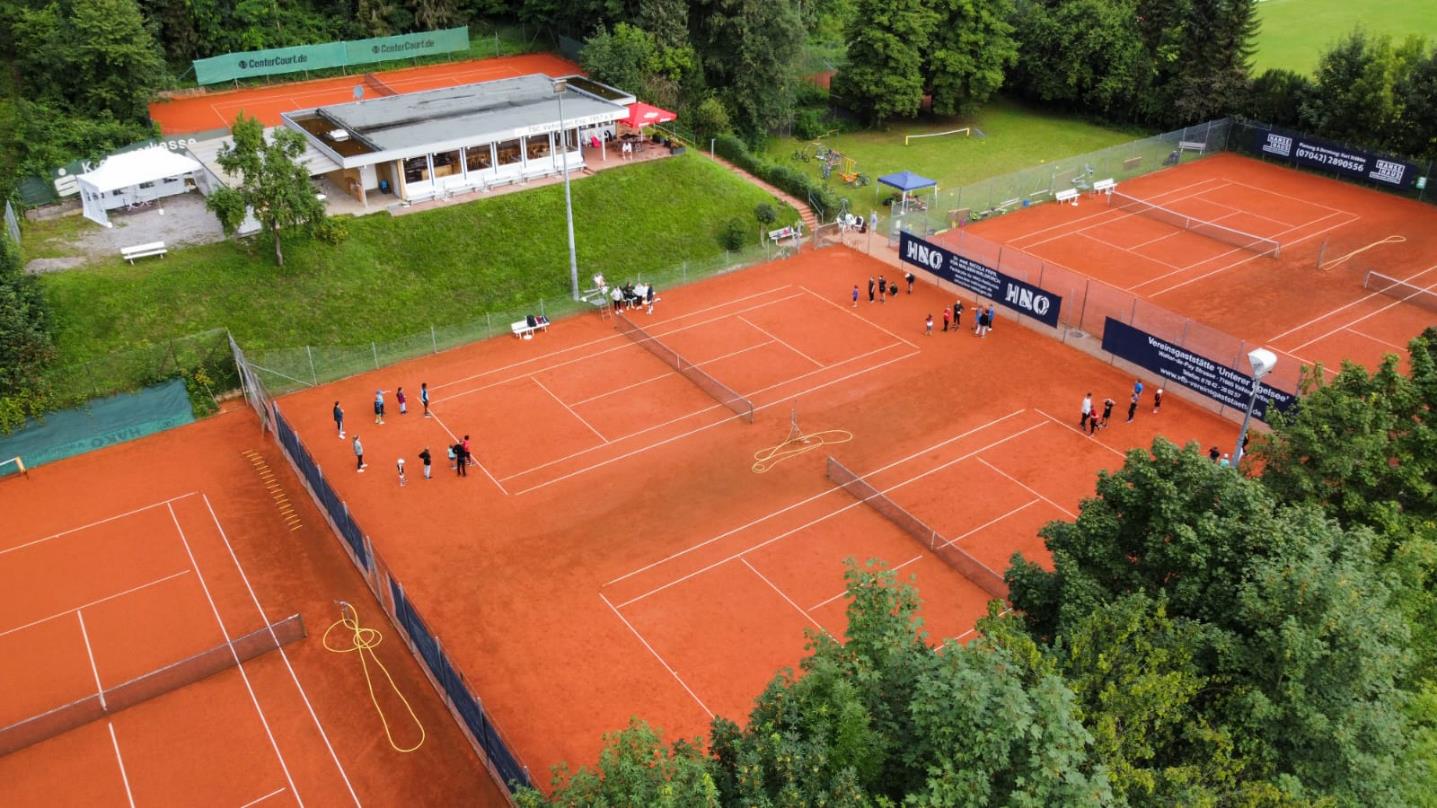 Tolle Bilder mit der Drohne aufgenommen
LK-Turnier 
   U14+U16
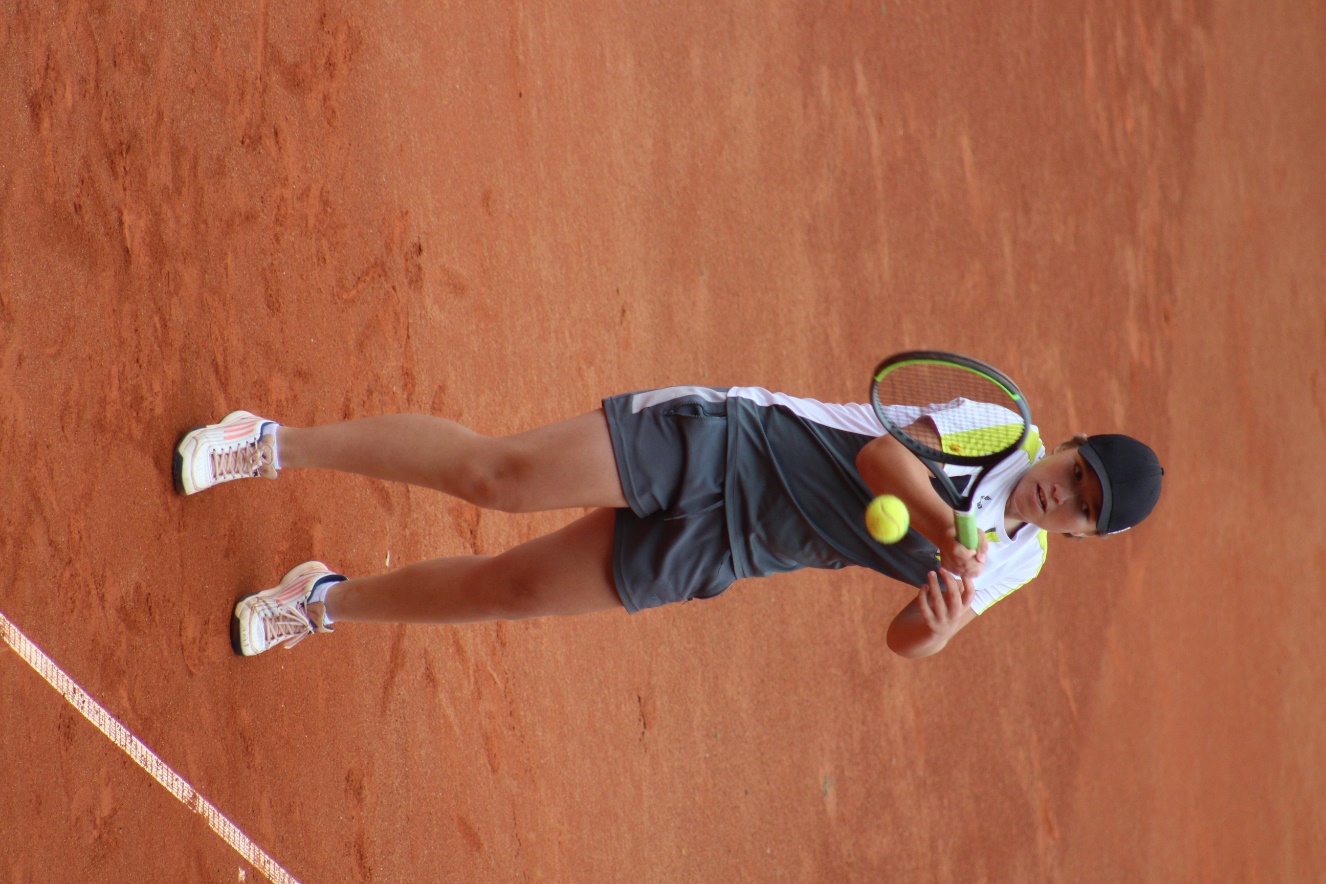 Wichtige LK-Punkte für Leni Faeseler
Kooperation mit der Schlossbergschule
seit Oktober gibt es eine Tennis-AG
Vielen Dank an Carola Ahner und Nick Geyer!
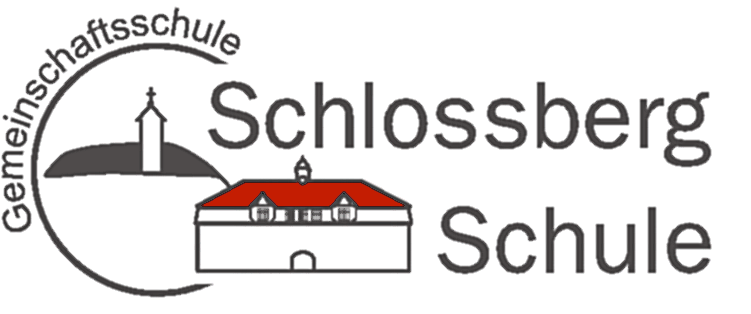 Bezirksmeisterschaft
U14w
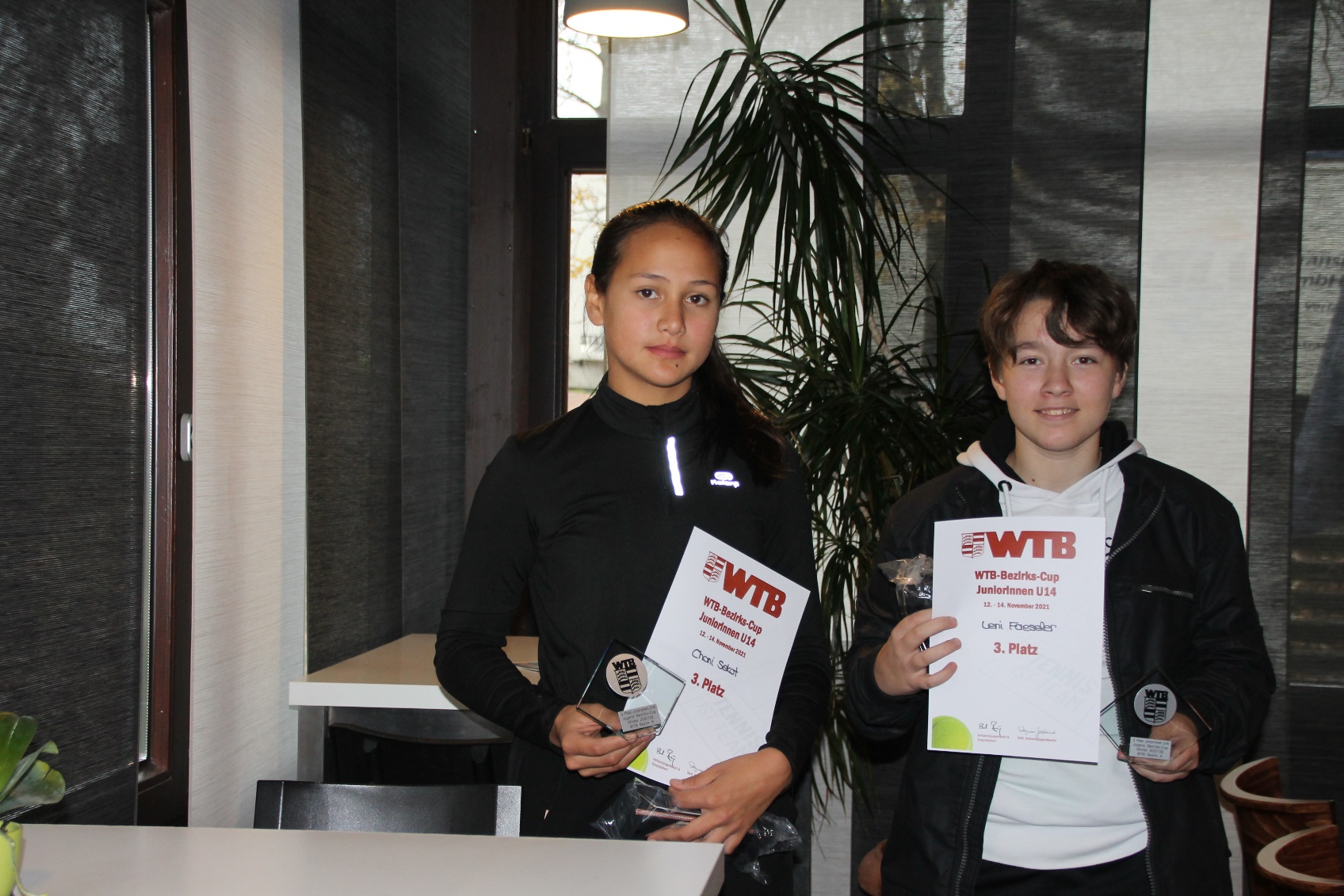 3. Platz für
Leni Faeseler
Trainer beim TSC:
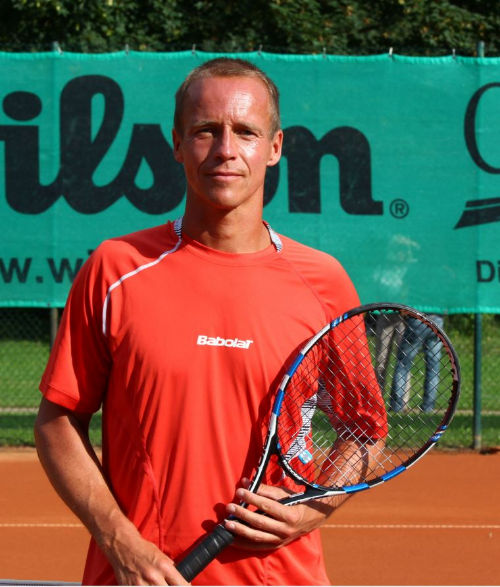 Marc Brill
 A-Trainer (DTB)
Als Co-Trainer fungiert:
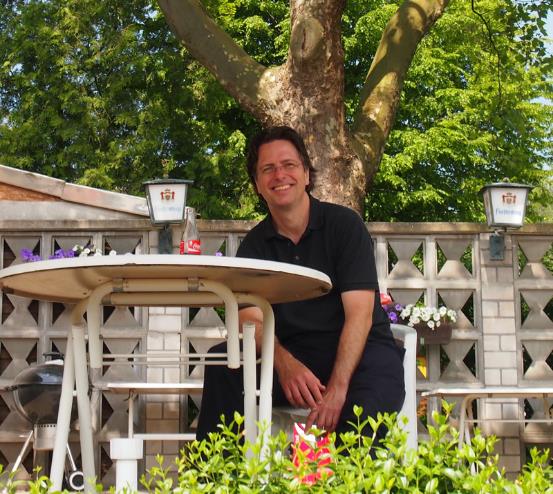 Matthias Lang
C-Trainer (DTB)
Petra Dobusch
B-Trainer (DTB)
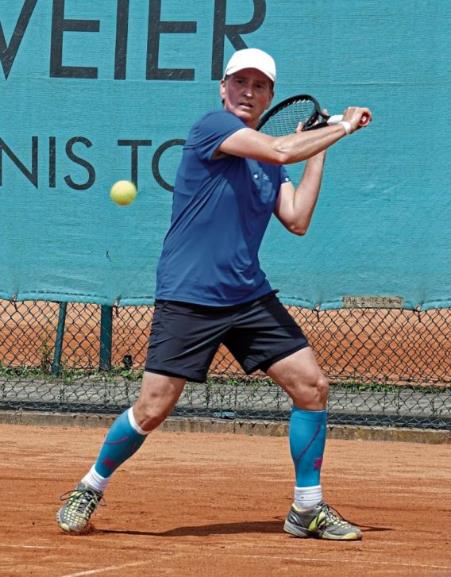 Kerstin Dettweiler
C-Trainer (Breitensport)
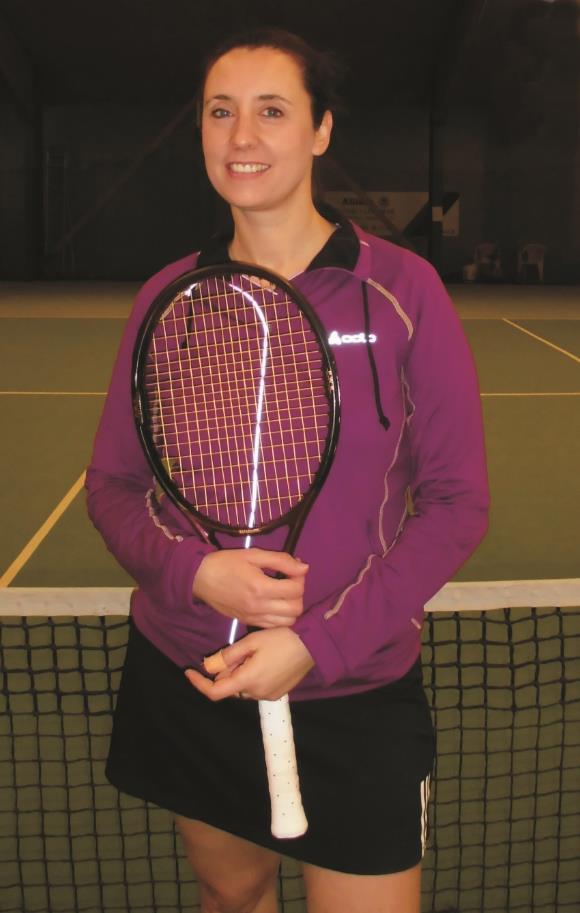 Ausblick Verbandsrunde 2022
Für 2022 sind momentan folgende Mannschaften gemeldet:

Midcourt U10 (geplant)

Junioren U15 

Gemischte Junioren U18 

Junioren U18 

Aufgrund der vielen Absagen wird es hier aber leider noch Änderungen geben…
Vorschau Turniere
Auch in 2022 werden wieder mehrere Jugendturniere auf unserer Anlage ausgetragen, darunter auch der Löwenpokal:

16.06. – 19.06.2022 	26. Vaihinger Löwenpokal (U12-U18) 

24.09.2022 		6. Vaihinger LK-Turnier U14

25.09.2022 		6. Vaihinger LK-Turnier U16 

Für den 5. Vaihinger KidsCup steht noch kein Termin fest
Jugendkonzept
bezuschusstes Mannschaftstraining (im Sommer)
Zuschuss zu den Hallenkosten im Winter 
Mannschaftstrikots
Jugendausflug

Ein großes Dankeschön an dieser Stelle nochmal an alle Spender und unsere SPONSOREN!


Hier könnte auch euer Name stehen!!!
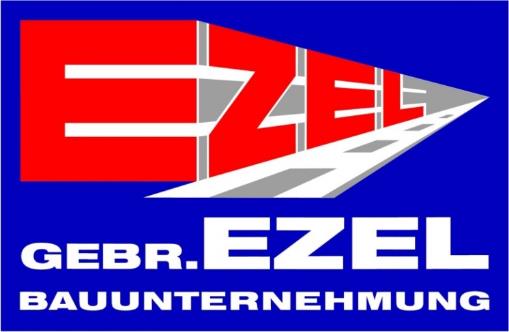 Auf ein erfolgreiches und verletzungsfreies Jahr 2022
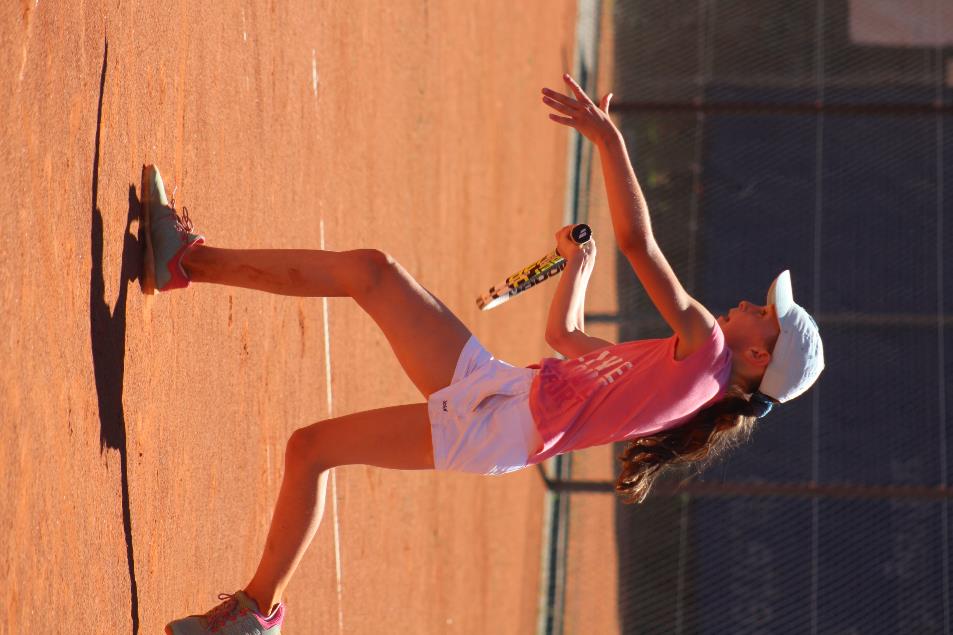 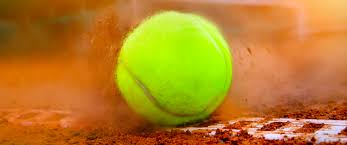 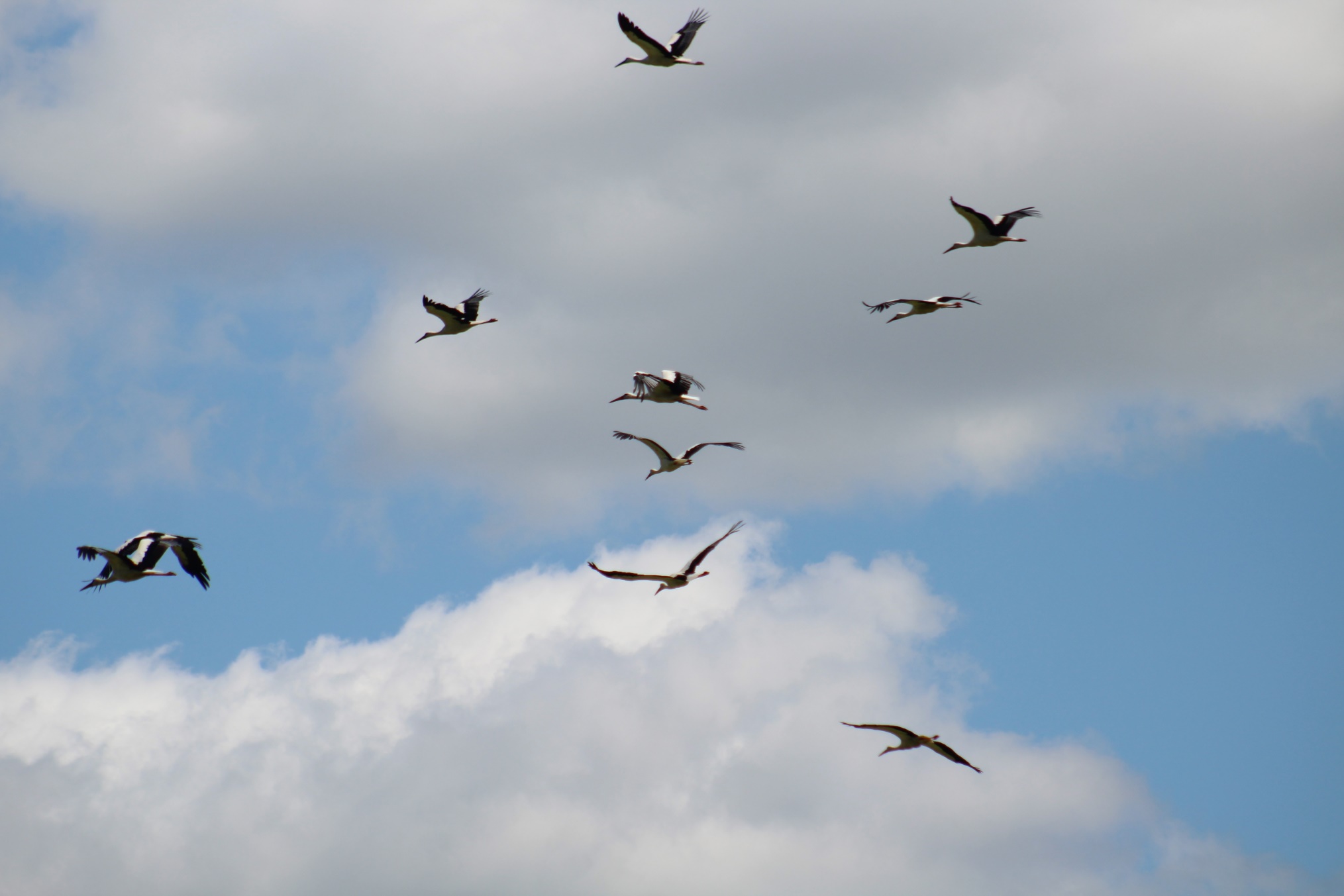 ENDE